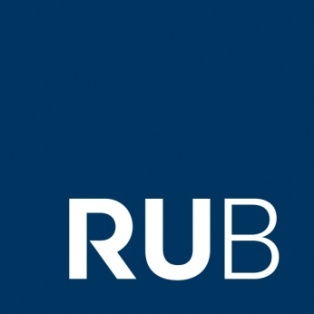 Zentrum für Fremdsprachenausbildung / University Language Centre
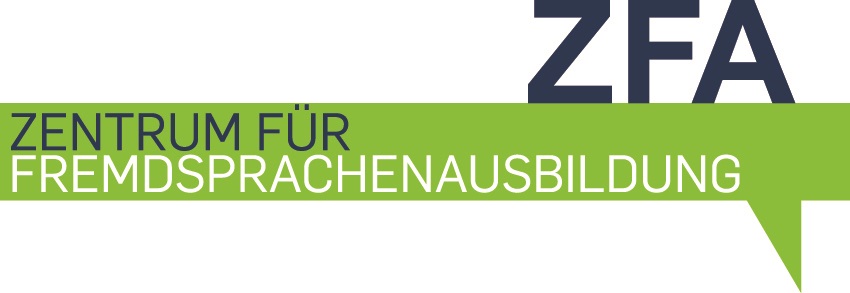 Das ZFA im Überblick
<Foliennummer>
Zentrum für Fremdsprachenausbildung | Wintersemester 2023/24
Kursangebot des ZFA im WiSe 2023/24
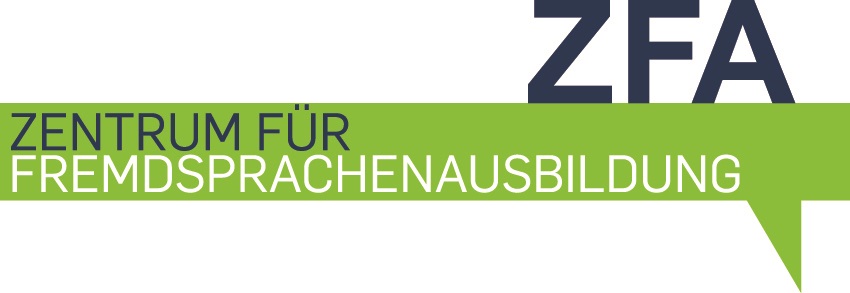 <Foliennummer>
Allgemeine Sprachenwahlberatung
Beratung gefällig? 

Besuchen Sie uns zu folgenden Terminen:
Mittwoch 11.10.2023:
	10-12 Uhr und 14-15 Uhr online
	14.30-16 Uhr in Präsenz

Donnerstag 12.10.2023:
	10-12 Uhr in Präsenz

und nach Vereinbarung
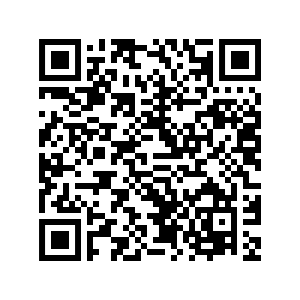 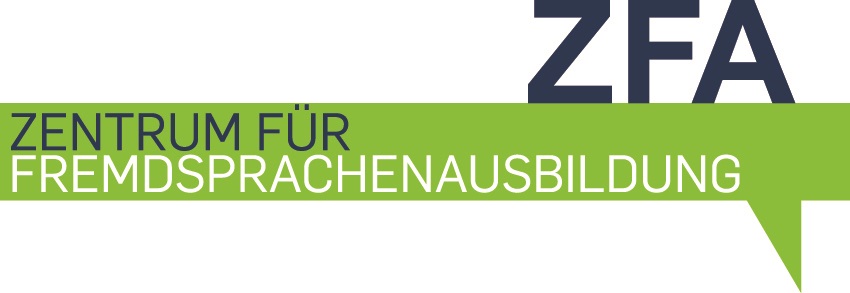 <Foliennummer>
„Vom Wunsch bis zur Kursteilnahme“
Sie haben schon Kenntnisse in der Zielsprache, z. B. aus der Schule, einem Auslandsaufenthalt, erlernt in der Familie…?
Sie lernen eine Sprache neu?
Nehmen Sie an einem Einstufungstest teil, bevor Sie sich für einen Kurs anmelden!
Melden Sie sich direkt via eCampus für einen Anfängerkurs an!
Anmeldung in eCampus bis
Montag 16.10.2023 (12 Uhr)
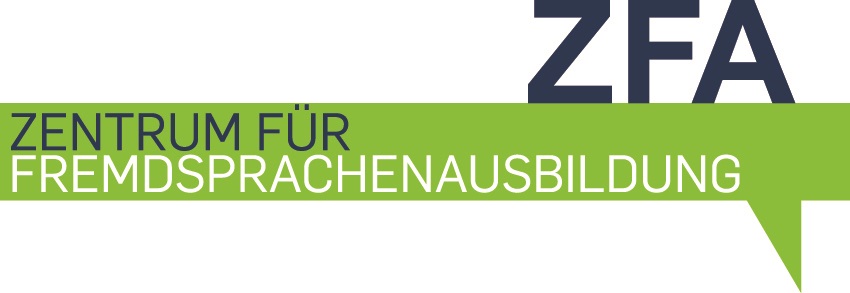 <Foliennummer>
Einstufungstest
Sie haben Vorkenntnisse – egal wie gering? 

Dann müssen Sie erst an unserem Einstufungstest teilnehmen, um die richtige Kursstufe zu finden.

Machen Sie den Test ohne Anmeldung und online von zu Hause aus:


noch bis Donnerstag 12.10.2023 (18 Uhr) 
auf Exam-zfa (Moodleinstanz):
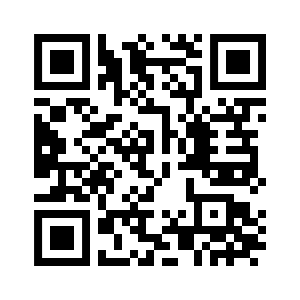 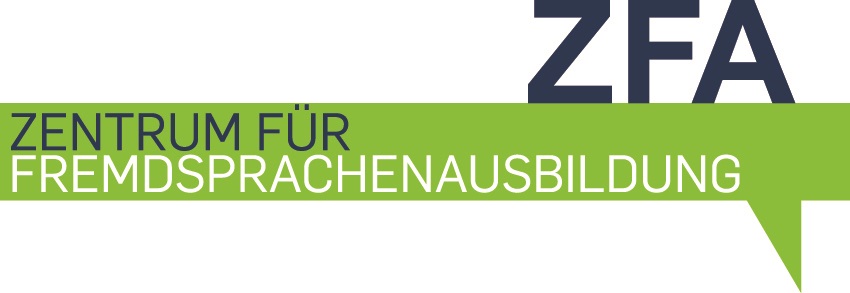 <Foliennummer>
Sprachzertifikate
UNIcert® (hochschul-spezifisches 
Ausbildungs- und Zertifikatsprogramm für Fremdsprachen)
CNaVT (Niederländisch)

DELE (Spanisch)
SIELE (Spanisch)
DAAD-Sprachzeugnis
(i. d. R.) unabhängig von der Kursteilnahme
nur in Verbindung mit einer Kursteilnahme
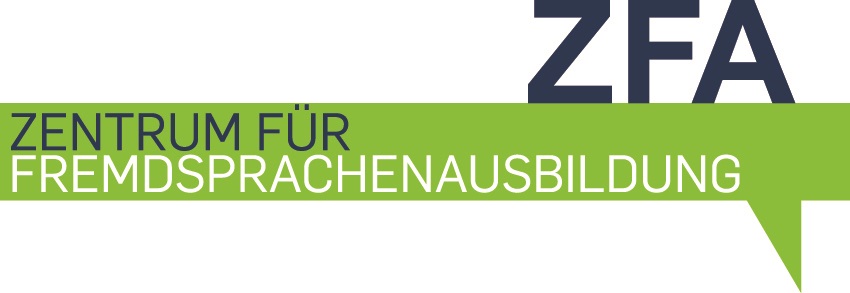 <Foliennummer>
Sprachenlernen im Tandem
Im Tandem gibt es keine Lehrenden, keinen Lehrplan und kein Lehrwerk.
Tandem-Lernende entscheiden selbst was, wie und wo sie lernen.

Tandem-Vermittlung durch das ZFA
Individual- oder Gruppentandem
Support durch Einführungsveranstaltung, unterstützende Materialien, individuelle Beratung und Coaching u. a.
mögliche Kreditierung im Optionalbereich
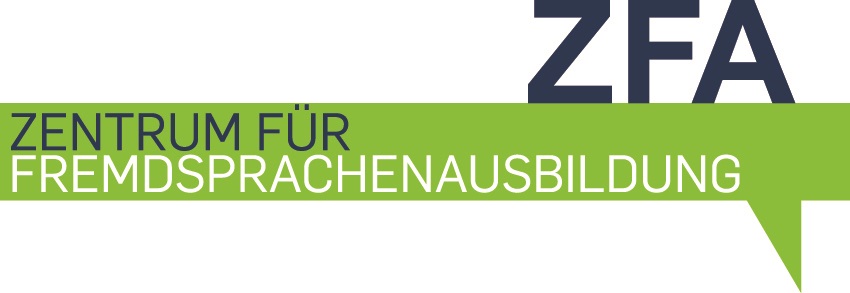 <Foliennummer>
Vielen Dank für Ihre Aufmerksamkeit!
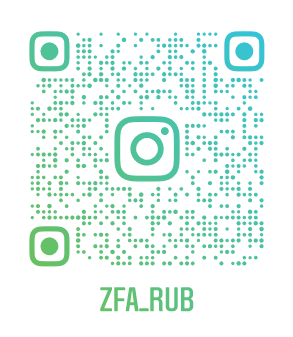 Kontakt

      SH 2, Raum 207–252

      +49 (0)234 – 32 28182

      zfa@rub.de

      www.zfa.ruhr-uni-bochum.de
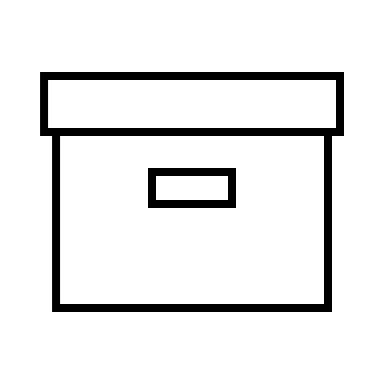 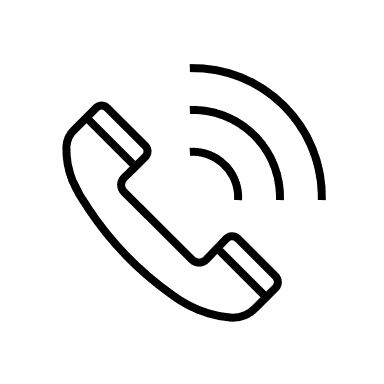 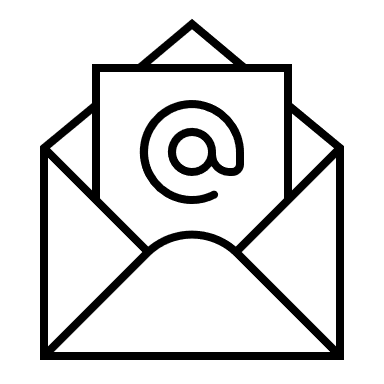 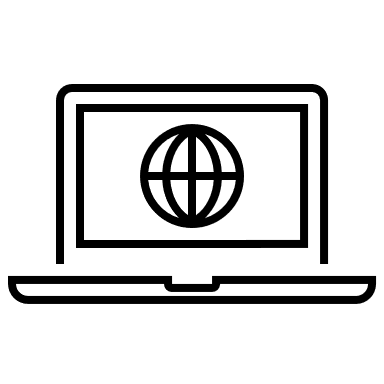 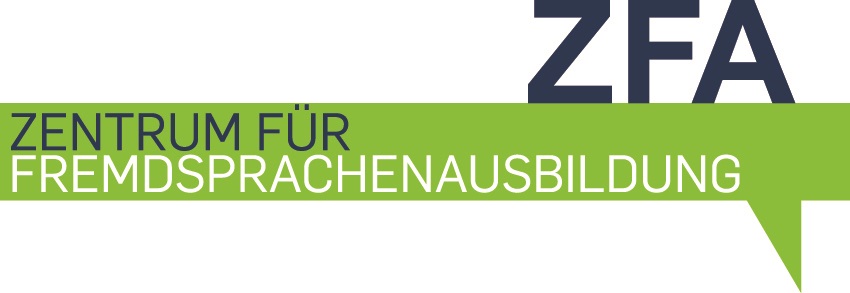 <Foliennummer>